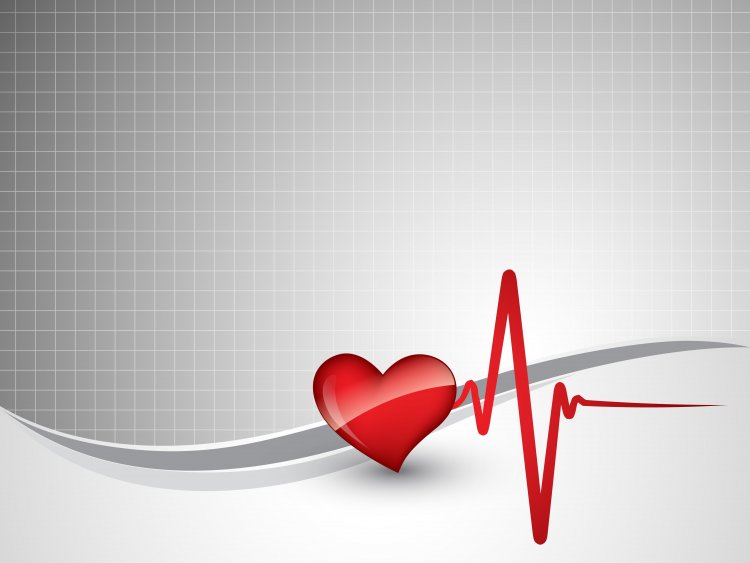 Предупреждение заболеваний сердца и сосудов. Первая помощь при кровотечениях
Разгадайте кроссворд
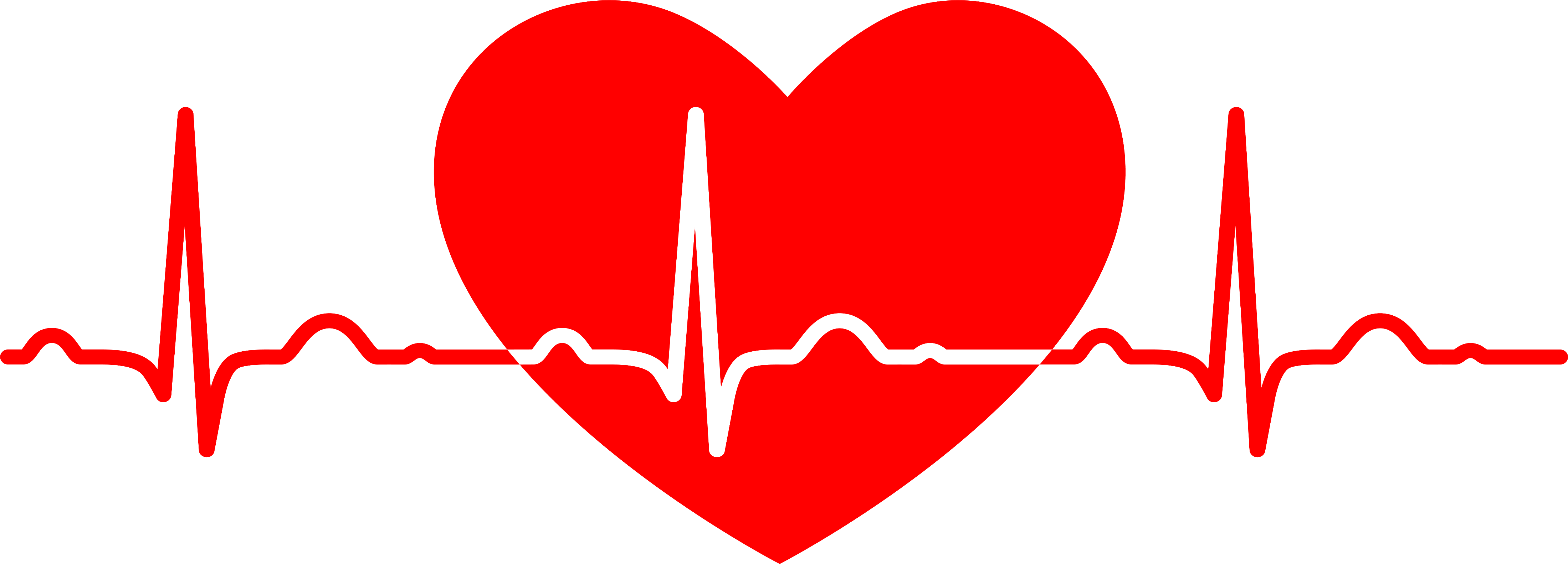 у
п
с
л
ь
1
э
р
и
ц
о
р
ы
т
т
и
2
д
н
о
о
р
3
г
и
м
ф
е
о
л
и
я
4
у
е
м
н
м
т
и
и
т
5
а
м
л
з
п
а
6
4. Наследственное заболевание, выражающееся в склонности к кровотечениям в результате несвёртывания крови.
а
а
о
р
т
12. Процесс, при котором клетки захватывают и переваривают твёрдые частицы.
7
3. Человек, предоставляющий часть своей крови для переливания.
5. Невосприимчивость организма к инфекционным заболеваниям.
1. Ритмические колебания стенок артерий.
10. Поражение сосудов головного мозга.
л
о
е
ы
к
т
ц
и
й
2. Красные кровяные клетки
8. Белые кровяные клетки.
8
11. Препарат из убитых или ослабленных микроорганизмов.
9. Сосуды, несущие кровь от сердца.
Молодцы!
7. Самый крупный сосуд.
6. Жидкая часть крови.
а
р
е
р
т
и
и
9
и
н
у
с
л
т
ь
10
в
а
ц
к
н
и
а
11
ц
ф
и
о
о
а
т
з
г
12
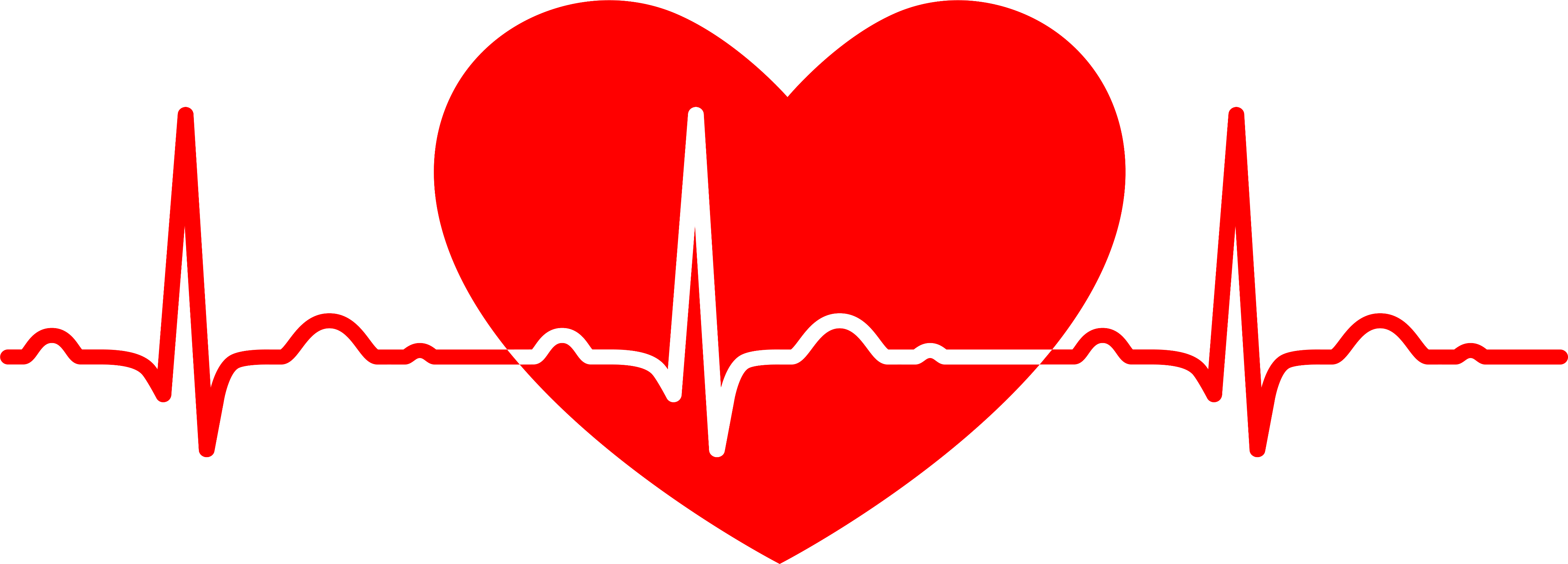 Профилактика
Подберите слова- синонимы к данному слову.
предупреждение
предохранение
предотвращение
Статистика
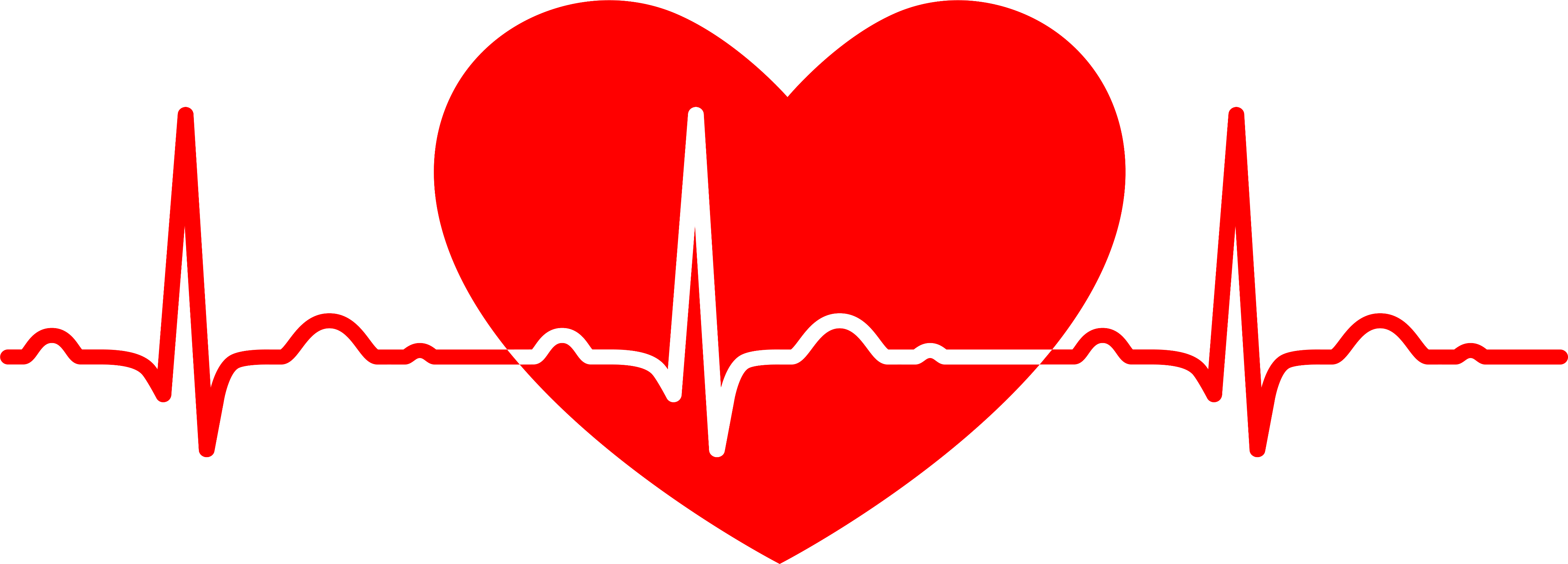 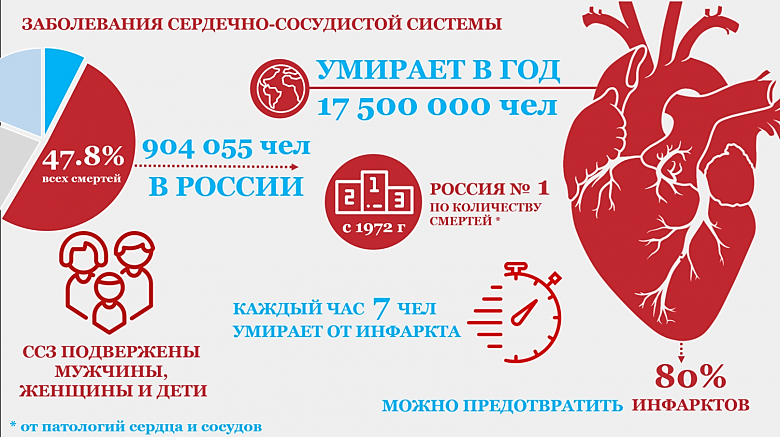 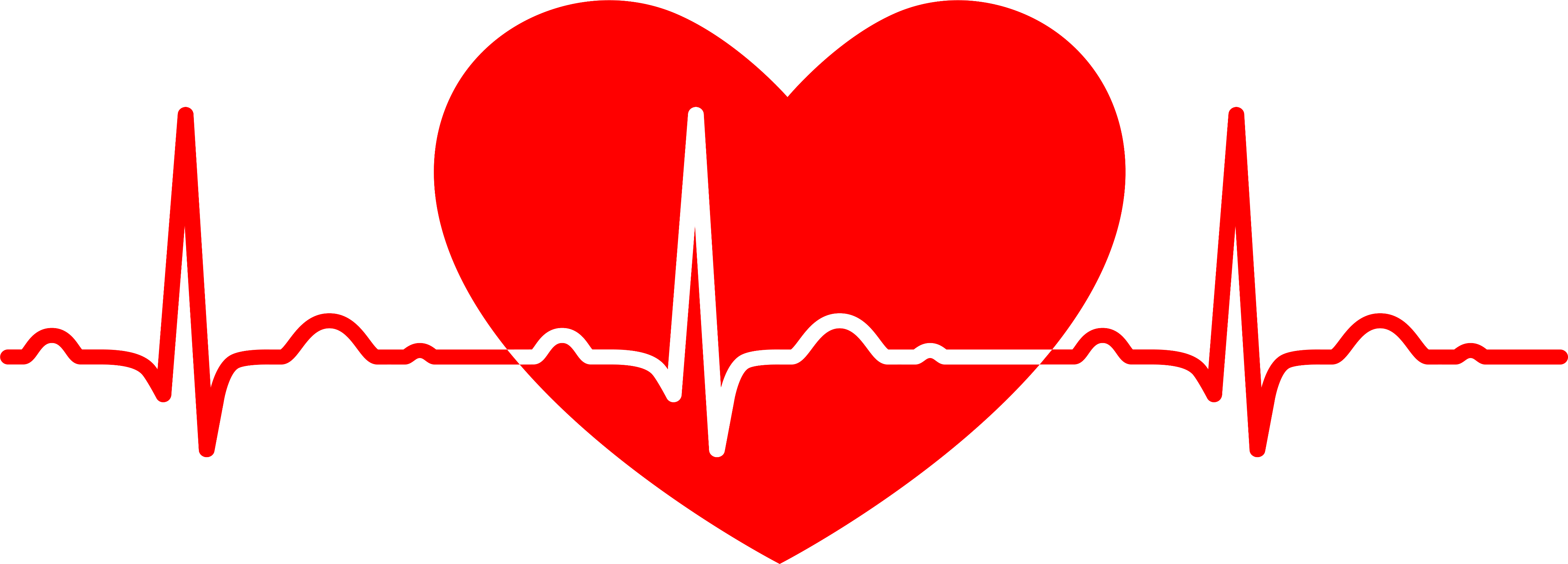 Подумать только!
В сутки сердце делает 100 тысяч ударов, за год – почти 40 миллионов ударов, а за 70 лет - 25 млрд.
За 1 минуту сердце перекачивает около 6 литров крови.
Если бы можно было использовать работу сердца, то за 8 ч удалось бы поднять человека на высоту здания Московского университета (240м).
Заболевания сердечно-сосудистой системы
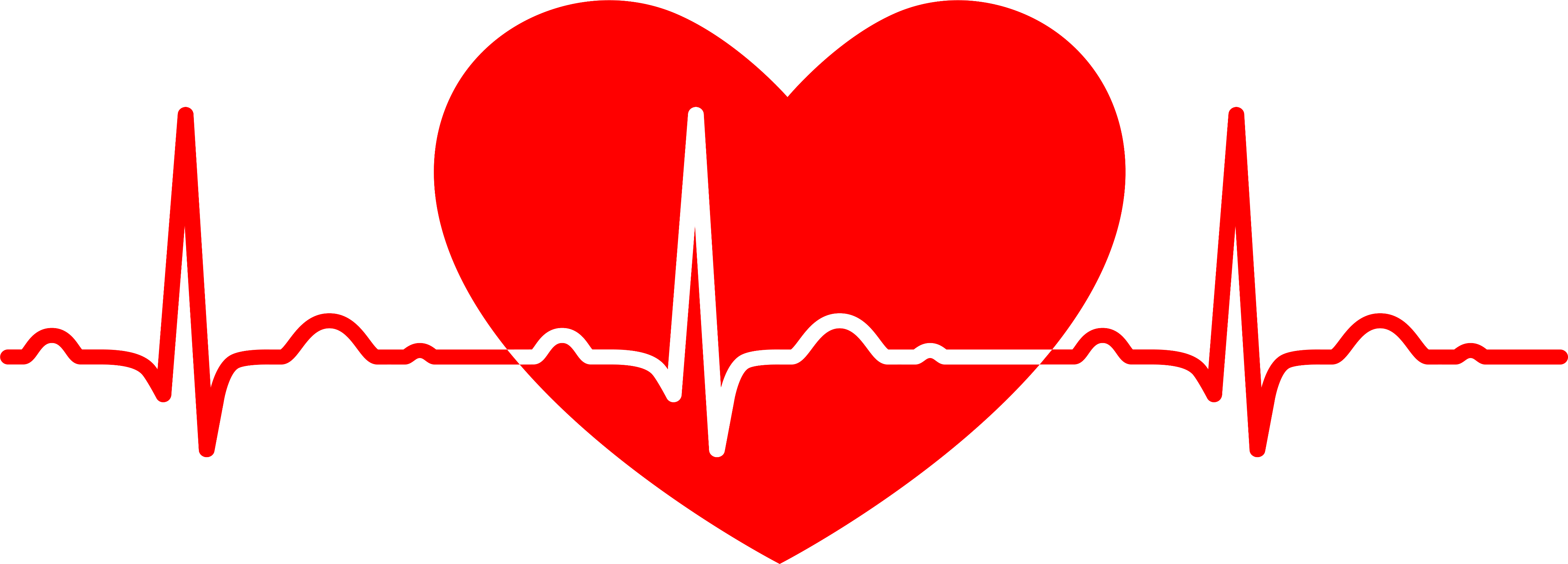 2.
1.
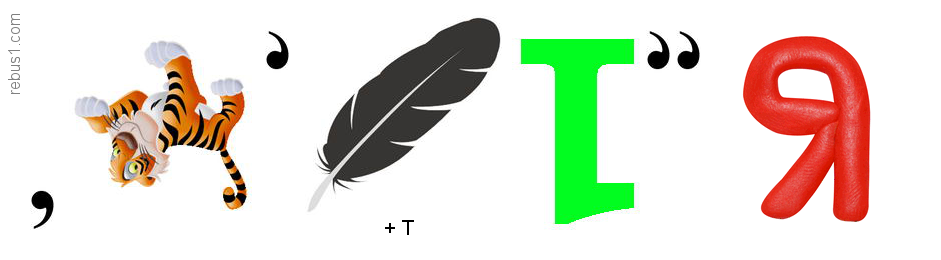 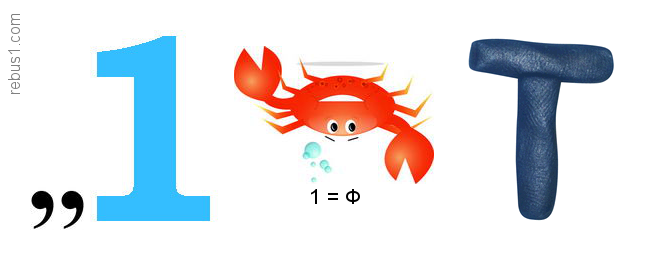 инфаркт
гипертония
5.
4.
3.
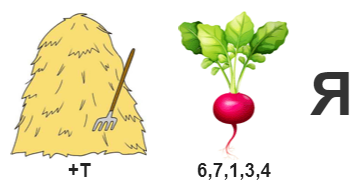 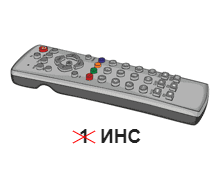 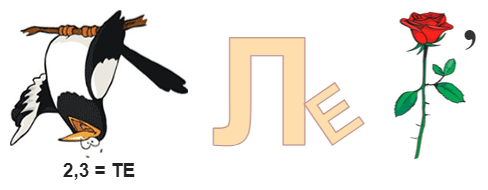 инсульт
стенокардия
атеросклероз
Заполним таблицу
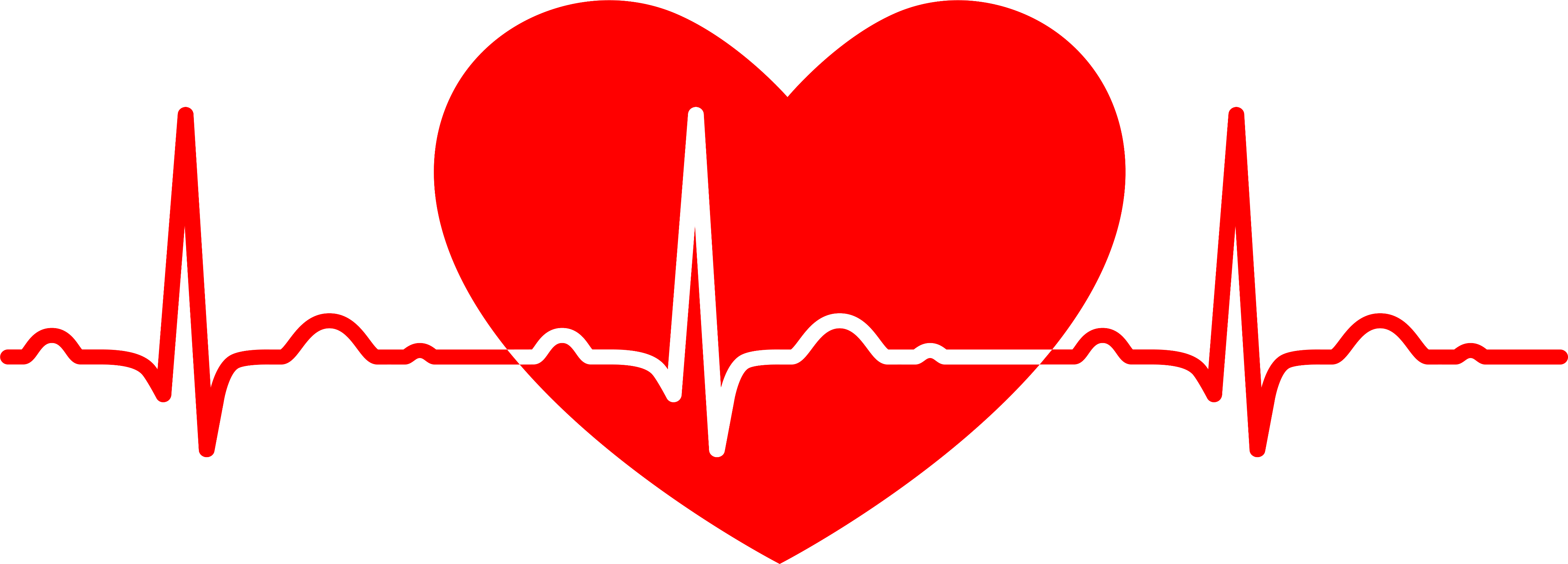 Стойкое повышение артериального давления (выше 140/100 мм рт.ст.)
Отмирание участка сердечной мышцы.
Приступы сильной боли в сердце, связанные со спазмом коронарных сосудов.
Острое нарушение мозгового кровообращения с повреждением ткани мозга.
Утолщение стенки и сужение просвета артерий в связи с отложением холестерина.
Задание
Прочитайте стихотворение и выпишите факторы, отрицательно влияющие на работу сердца.
Сердце – мышечный насос 
Никогда не отдыхает. 
От рожденья и до смерти 
Нашу кровь оно качает. 
   
Отдых в меру, крепкий сон, 
Спорт и физкультура, 
Сердце бьется как часы, 
Стройная фигура….
Будешь ты всегда здоров 
Без больниц и докторов.
Алкоголь, табак, наркотик, Стресс, перееданье –
Это сердцу страшный враг, 
Просто наказанье.
Если ты здоровью враг, 
То живи на свете так!
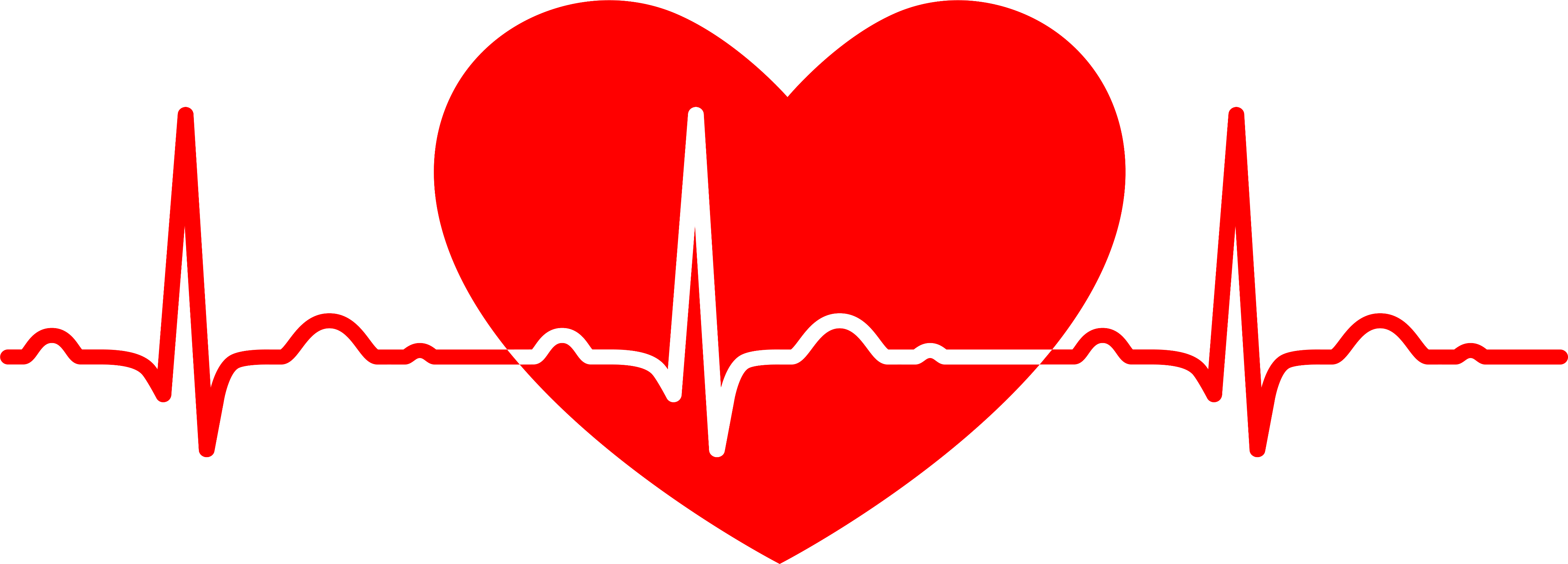 Причины сердечно-сосудистых заболеваний
1
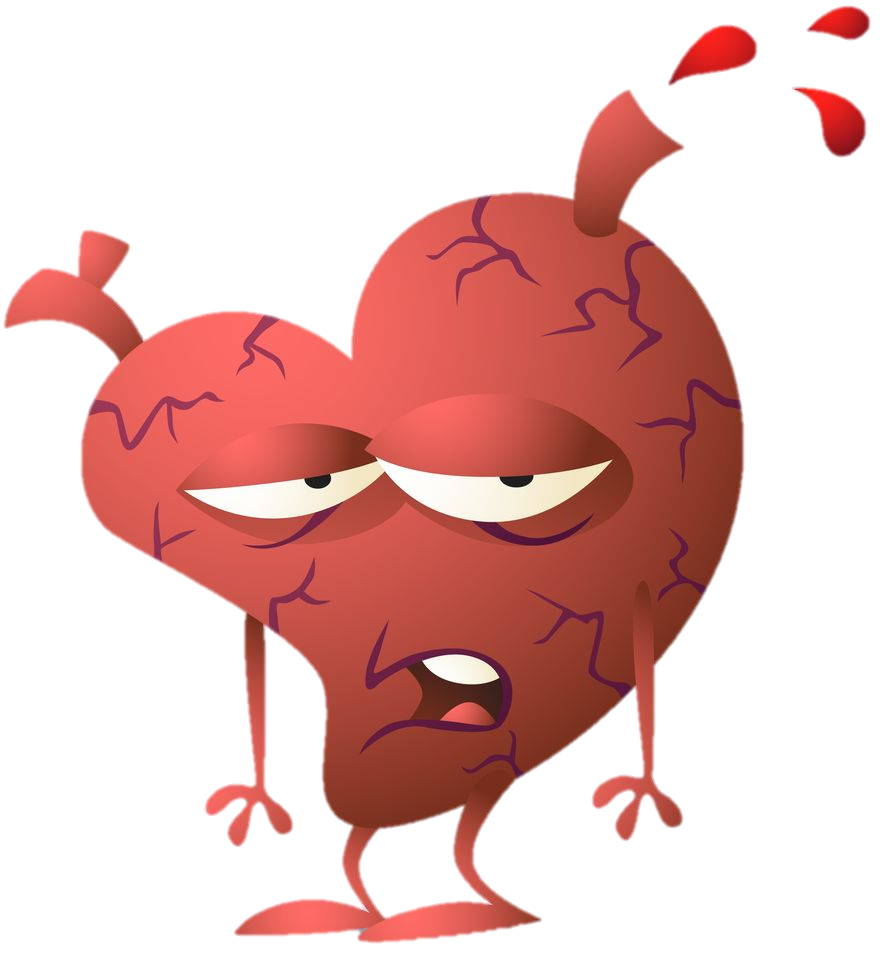 2
3
4
5
6
7
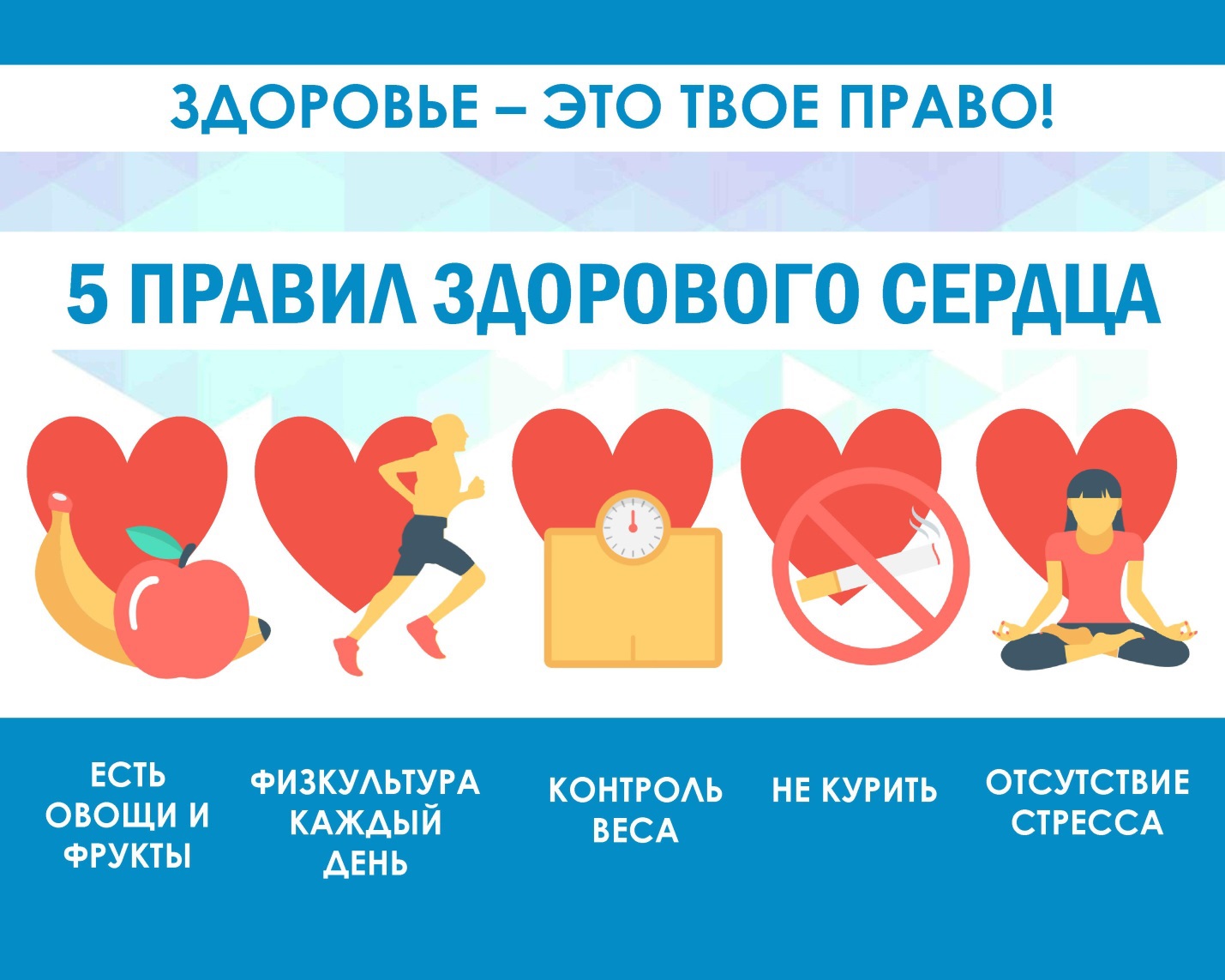 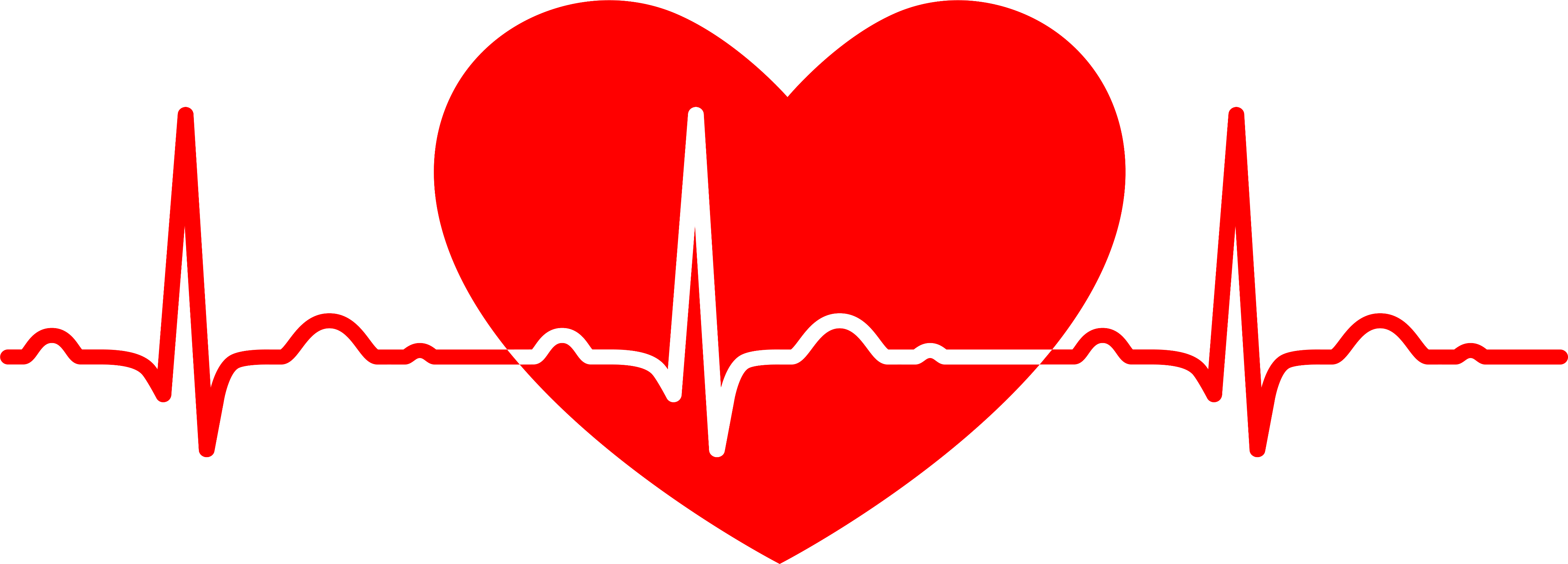 Физкультминутка
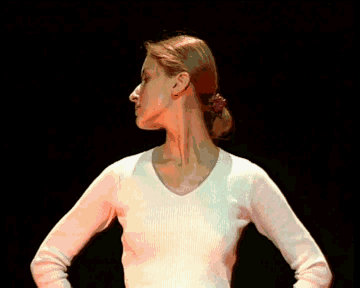 1 упражнение: повороты головы
влево- вправо.
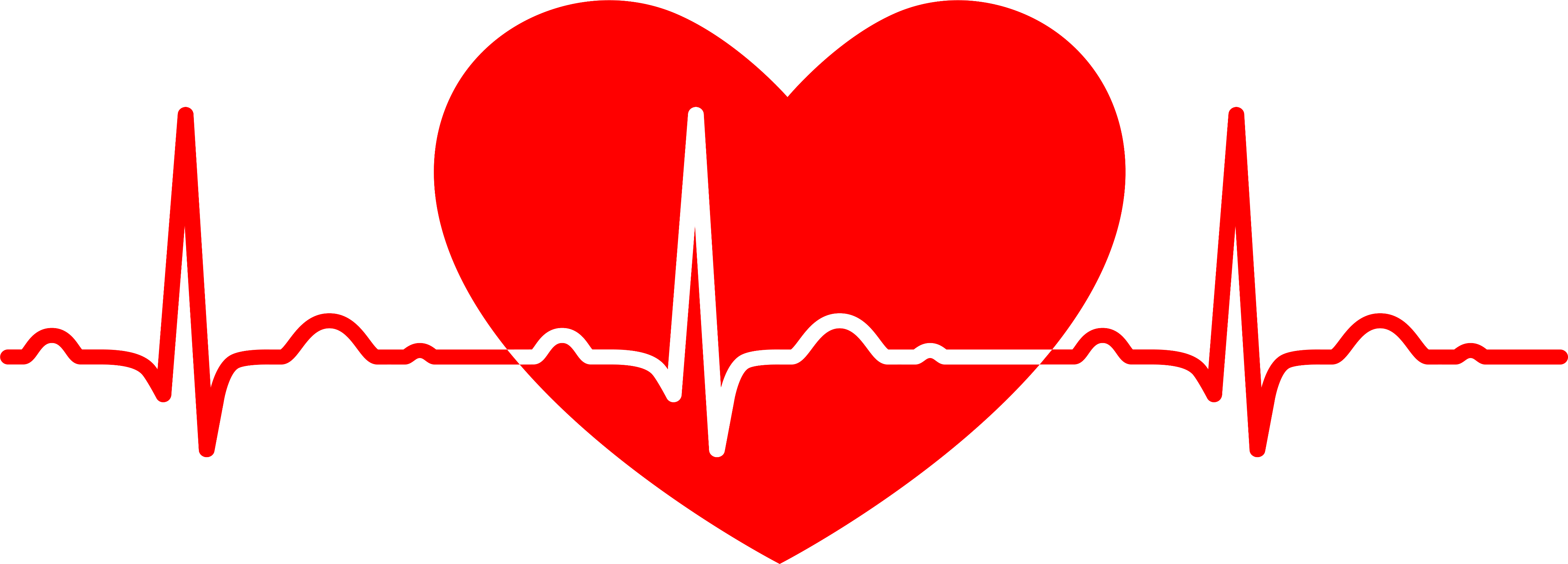 Физкультминутка
2 упражнение: полукруг головой 
слева направо.
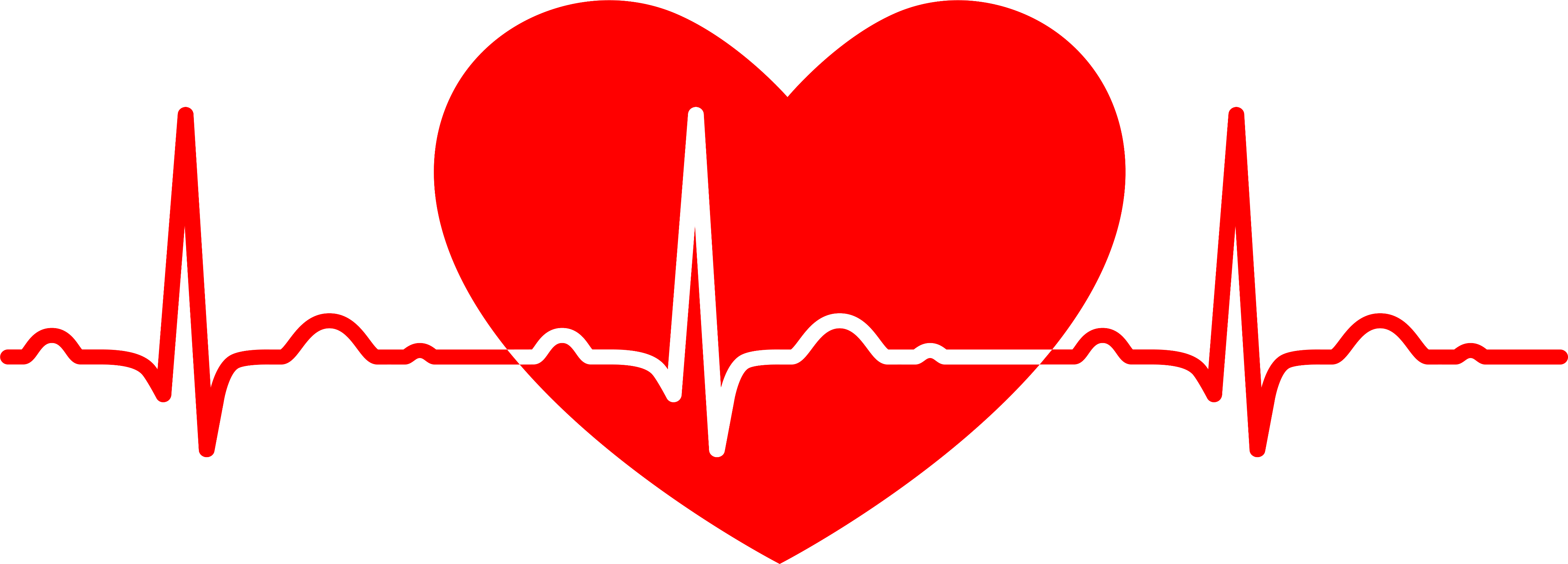 Кровотечение
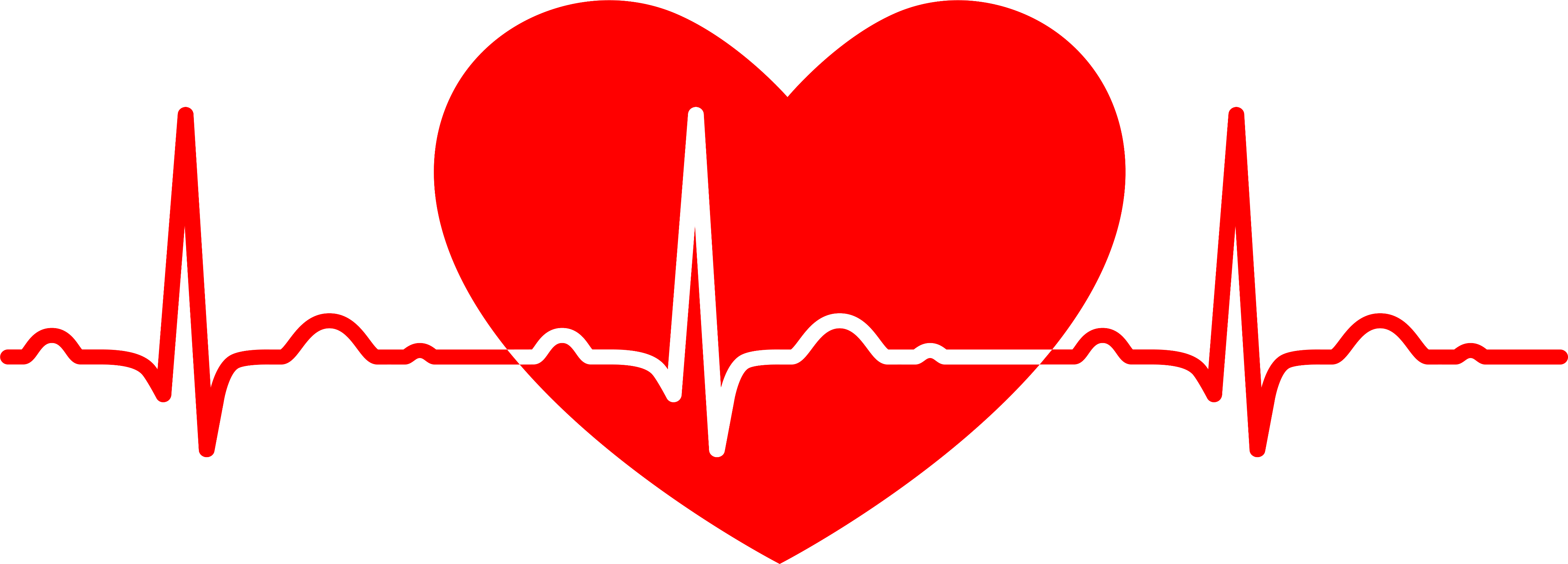 Это истечение крови из повреждённых сосудов.
Виды кровотечений
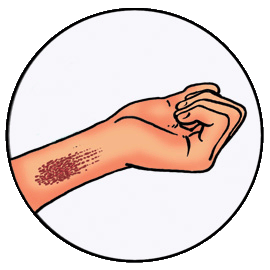 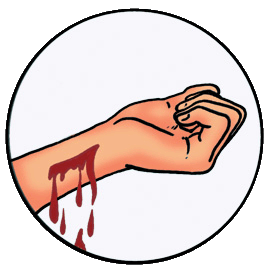 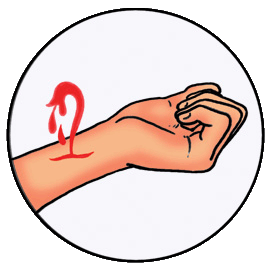 капиллярное
венозное
артериальное
Практическая работа
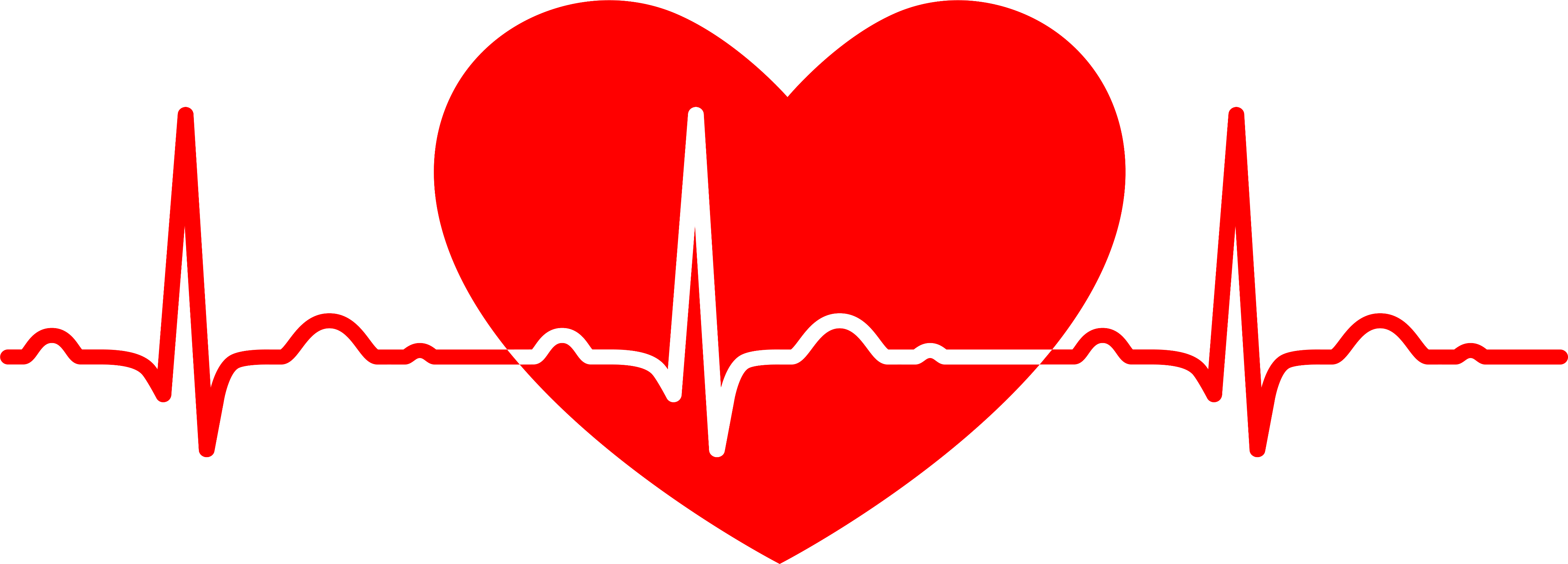 1 группа. Изучить признаки и первую помощь при капиллярном  и носовом кровотечении. Заполнить таблицу.
2 группа. Изучить признаки и первую помощь при артериальном кровотечении. Заполнить таблицу.
3 группа. Изучить признаки и первую помощь при венозном кровотечении. Заполнить таблицу.




Представить результаты заполнения таблицы и продемонстрировать приёмы оказания первой помощи при кровотечениях.
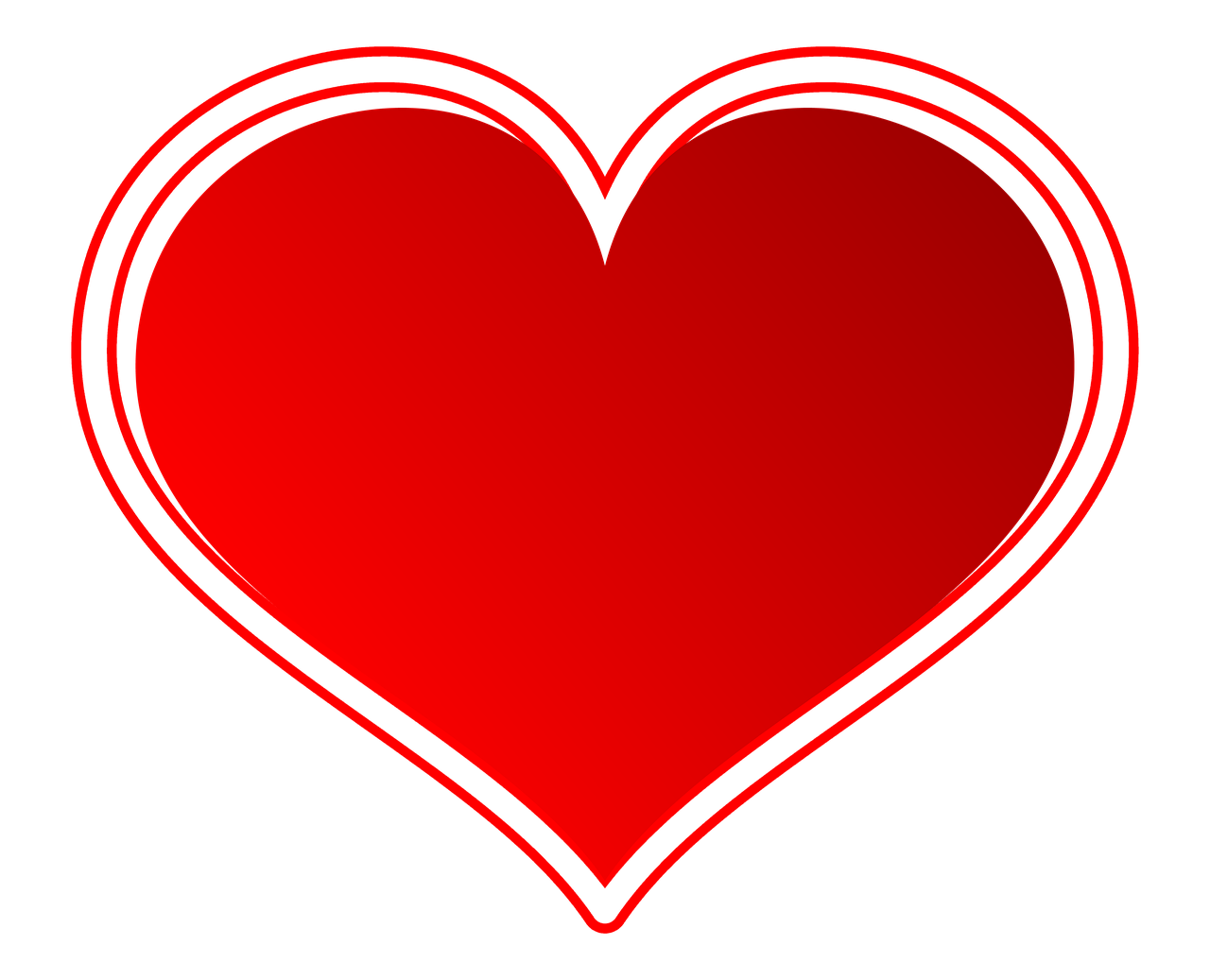 Что такое сердце?Камень твердый?Яблоко с багрово-красной кожей?Может быть, меж ребер и аортойБьется шар, на шар земной похожий?Так или иначе – всё земноеУмещается в его пределы,Потому-то нет ему покоя,До всего ему есть дело.
Рефлексия
Определите степень своих достижений на уроке и выразите свое отношение к уроку с помощью нарисованного сердечка.
Я удовлетворен уроком. Урок был полезен для меня. Я с пользой и хорошо работал на уроке. Я понимал все, о чем говорилось и что делалось на уроке.
Урок был интересен. Я принимал в нем участие. Урок был в определенной степени полезен для меня. Я отвечал с места, выполнил ряд заданий. Мне было на уроке достаточно комфортно.
Пользы от урока я получил мало. Я не очень понимал, о чем идет речь. К ответу на уроке я был не готов.
Домашнее задание
Параграф 21, 22.
Выполнить письменно задания на стр. 103, 104 «Дополните предложения», «Отметьте верные утверждения».
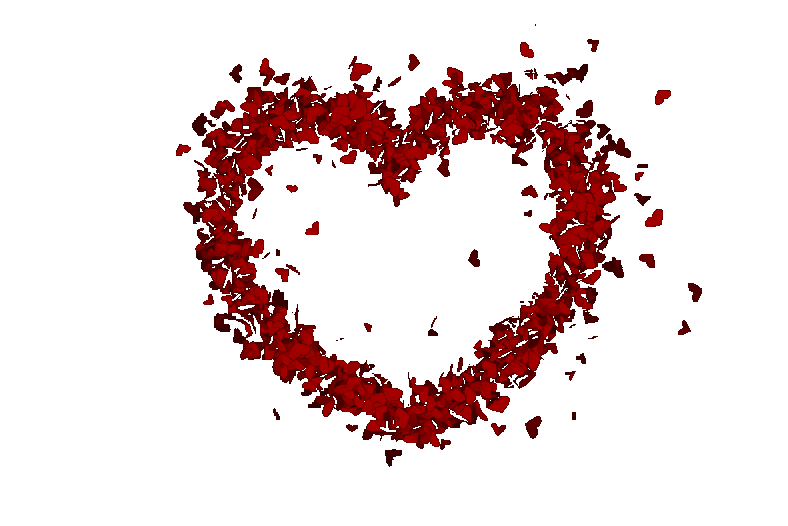 Спасибо за внимание!